GAA
Global Access Asia
Computer Networks
OSPF




Professor Dr. A.K.M Fazlul Haque

Department of Electronics and Telecommunication Engineering (ETE)
Daffodil International University
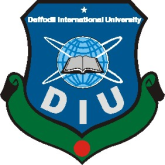 1
What Is OSPF
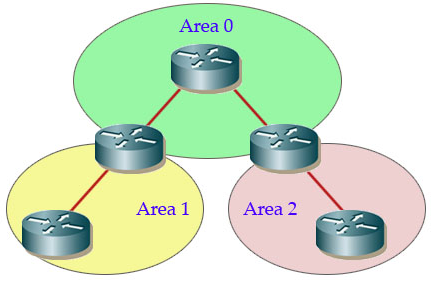 Open Shortest Path First (OSPF) is a routing protocol for Internet Protocol (IP) networks. It uses a link state routing algorithm and falls into the group of interior routing protocols, operating within a single autonomous system (AS).
2
Features of OSPF
Use flexible metrics instead of hop count.
Support variable-length subnetting.
Allow load balancing among equal-cost paths.
Support type of services (ToS).
Authenticate route exchanges.
Quick convergence.
Support multicast.
3
OSPF Areas
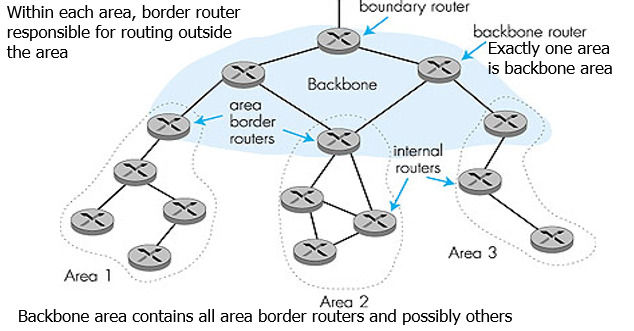 4
OSPF Area Types
Restrict the amount of external routing information within an area. This is used when resources especially router memory is very limited.
Two types of restricted areas:
Stub Areas
NSSAs or Not-So-Stubby-Areas
5
OSPF Message Encapsulation
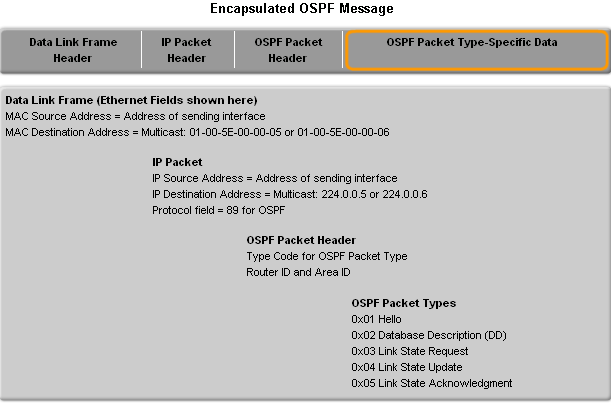 6
OSPF Packet Types
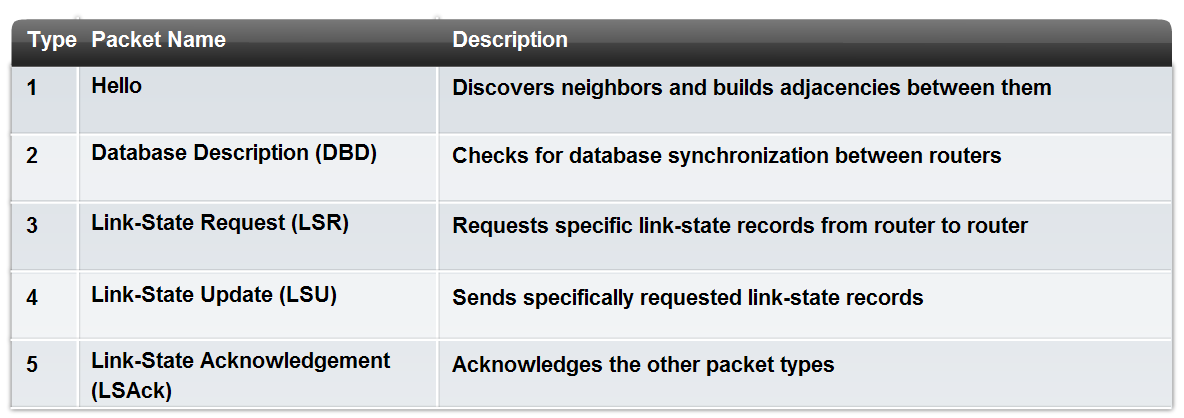 7
Hello Protocol
OSPF Hello Packet use Hello Protocol.

Purpose of Hello Packet:

Discover OSPF neighbors & establish adjacencies.
Advertise guidelines on which routers must agree to become neighbors.
Used by multi-access networks to elect a designated router and a backup designated router.
8
Hello Packets
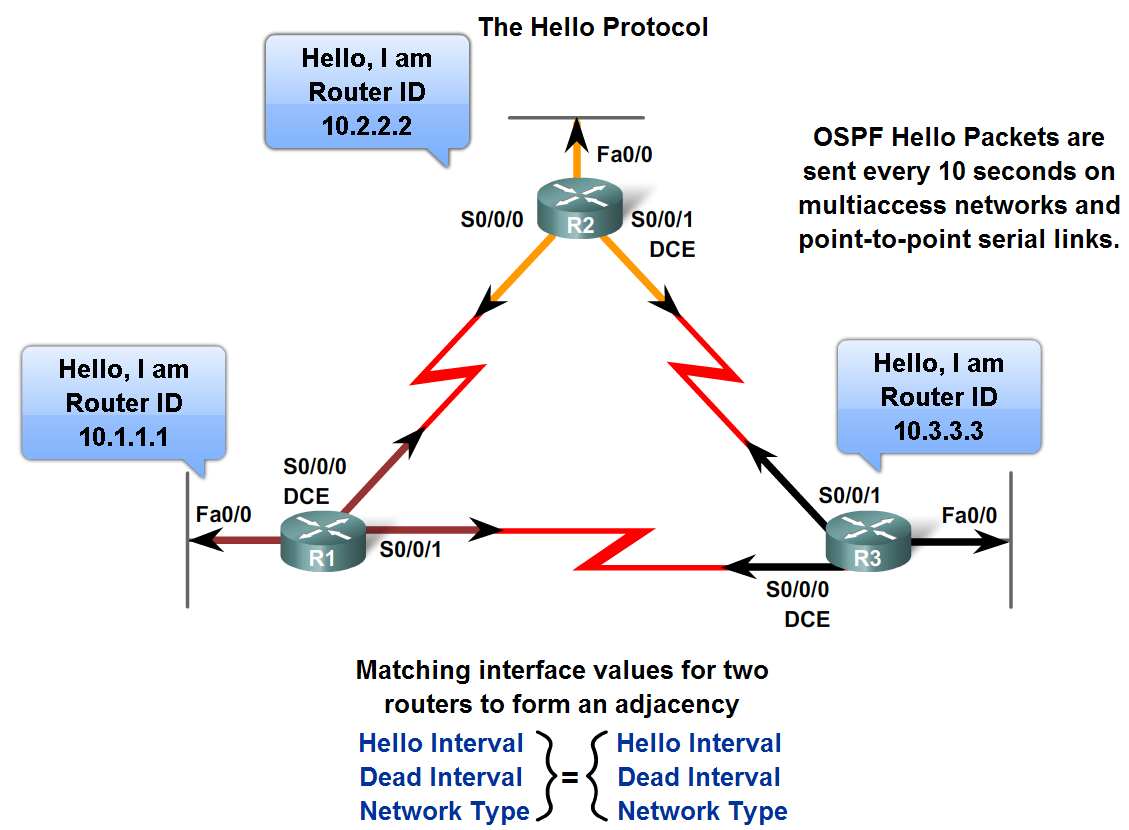 9
OSPF Link-state Updates
Purpose of a Link State Update (LSU):
Used to deliver link state advertisements.
Purpose of a Link State Advertisement (LSA):
Contains information about neighbors & path costs.
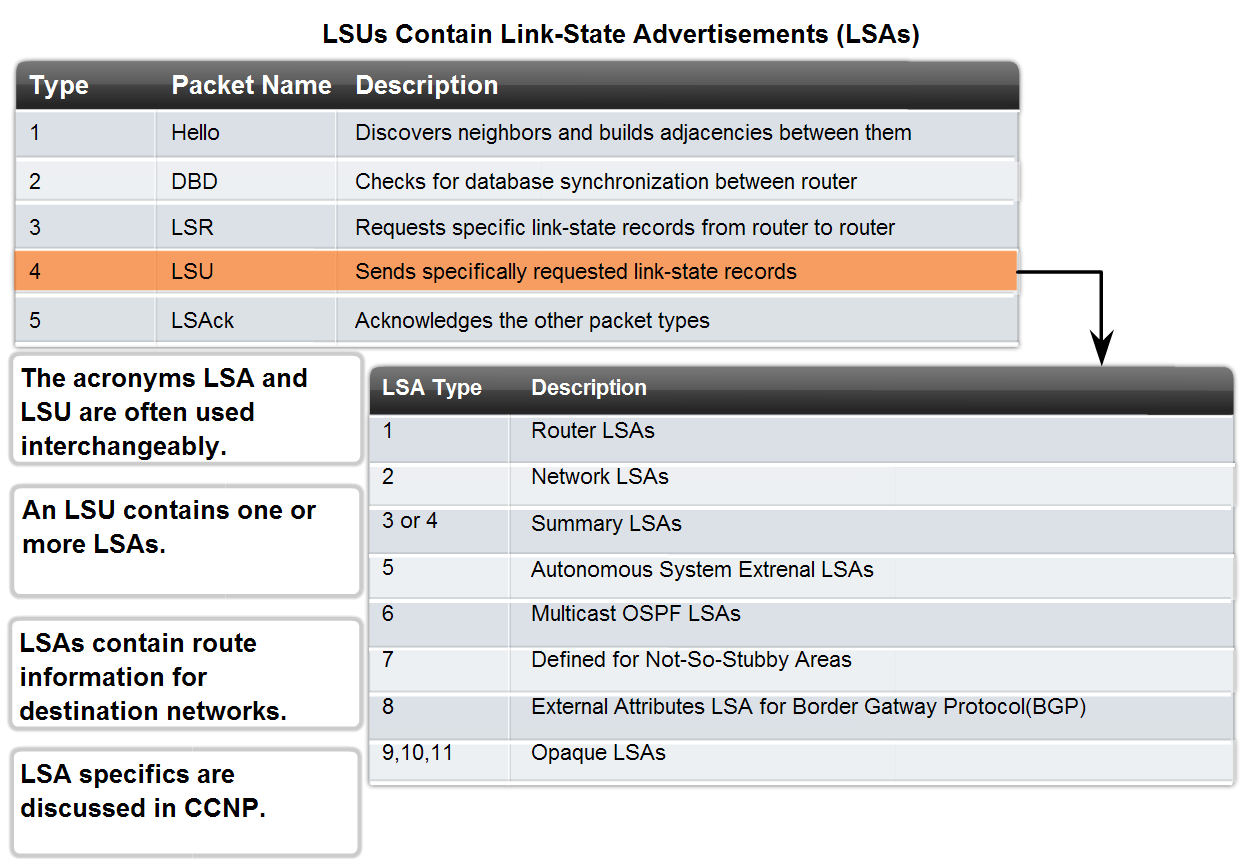 10
OSPF Algorithm
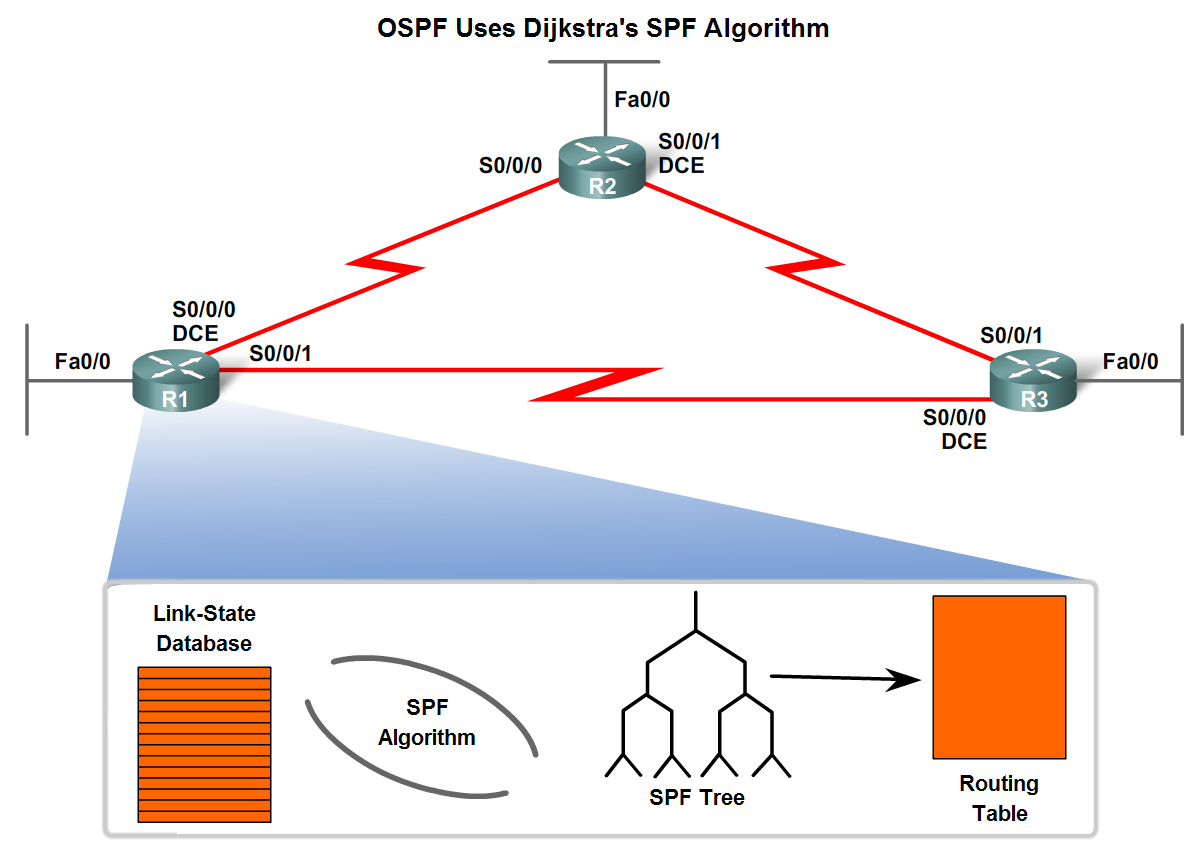 OSPF routers build & maintain link-state database containing LSA received from other routers.
Information found in database is utilized upon execution of  Dijkstra SPF  algorithm.
SPF algorithm used to create SPF tree.
SPF tree used to populate routing table.
11
Administrative Distance
Default Administrative Distance for OSPF is 110.
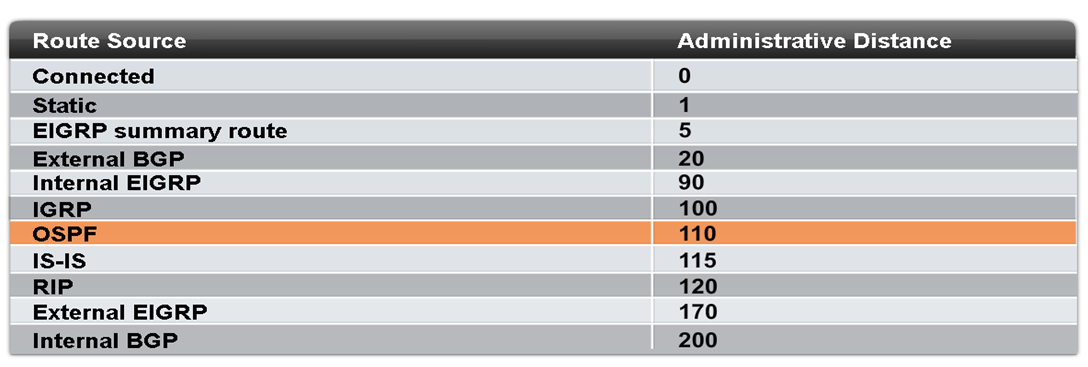 12
OSPF Authentication
Purpose is to encrypt & authenticate routing information
This is an interface specific configuration.
Routers will only accept routing information from other routers that have been configured with the same password or authentication information.
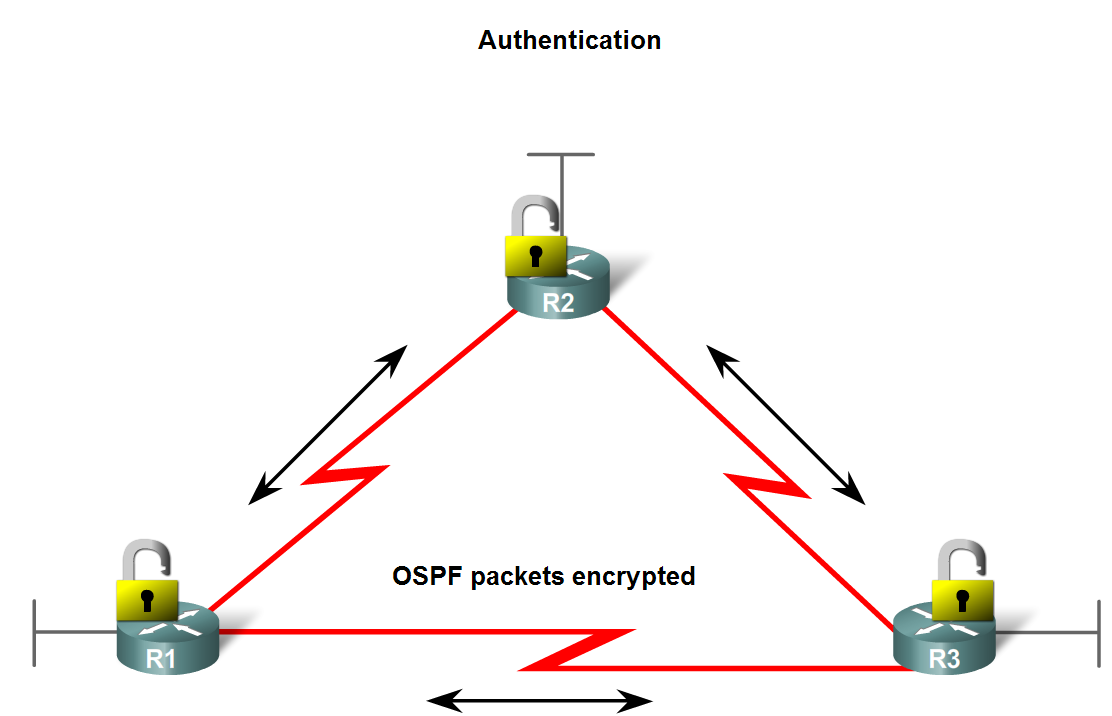 13
OSPF Metric
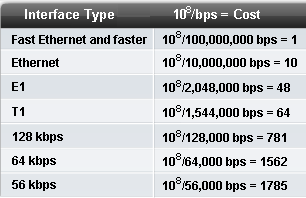 OSPF uses cost as the metric for determining the best route.
The best route will have the lowest cost.
Cost is based on bandwidth of an interface.
Cost is calculated using the formula
	10^8 / bandwidth.
Reference bandwidth is 100Mbps.
Can be modified using Auto-cost reference-bandwidth command.
14
COST of an OSPF route
Cost is the accumulated value from one router to the next.
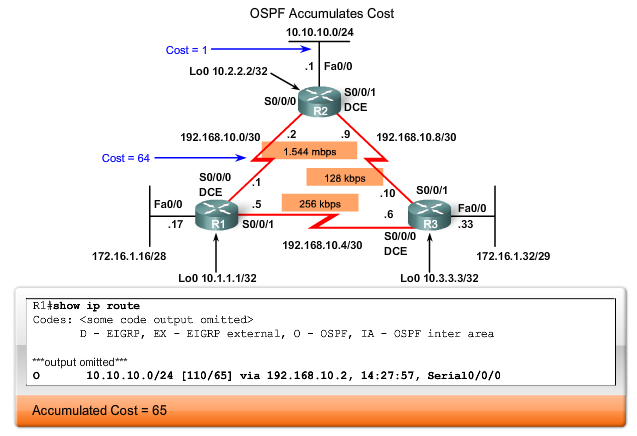 15
Basic OSPF Configuration
Modifying the Cost of a link:
Both sides of a serial link should be configured with the same bandwidth.
Commands used to modify bandwidth value:
Bandwidth command
Example:
Router(config-if)#bandwidth 64
Ip ospf cost command – allows you to directly specify interface cost
Example: R1(config)#interface serial 0/0/0
R1(config-if)#ip ospf cost 1562
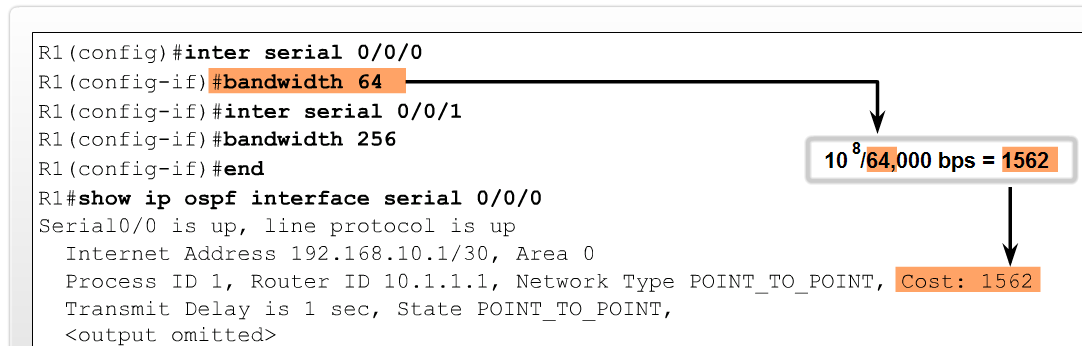 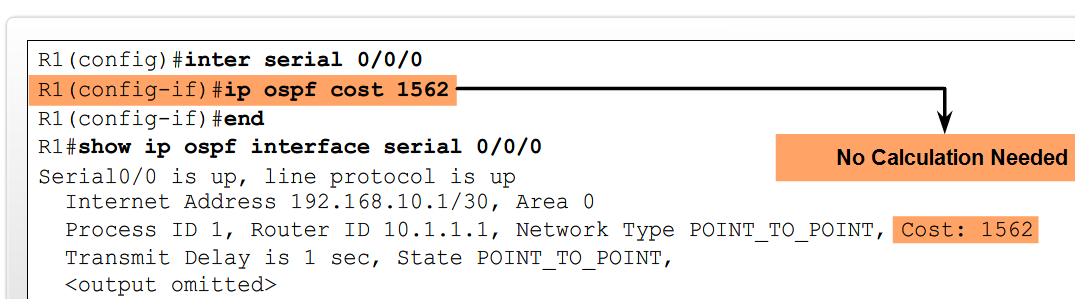 16
Basic OSPF Configuration (Cont.)
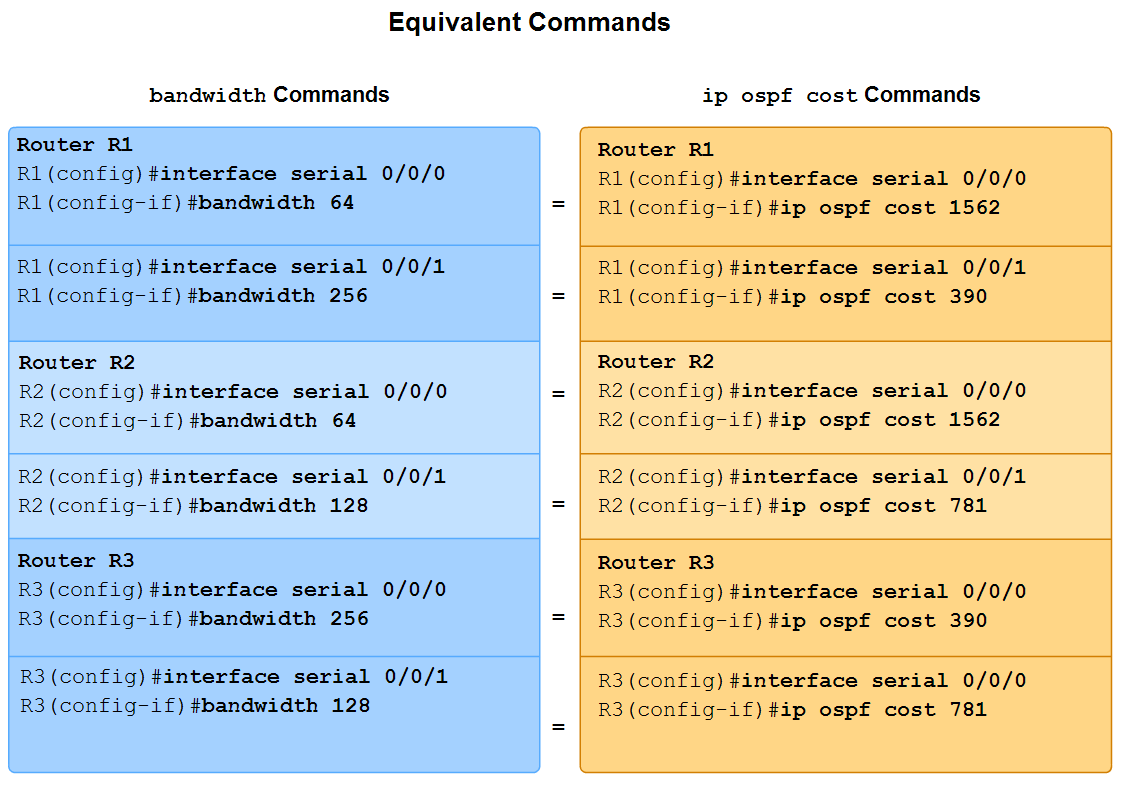 Difference between bandwidth command & the ip ospf cost command:
Ip ospf cost command Sets cost to a specific value.
Link cost is calculated by Bandwidth command.
17
Neighbor in Broadcast Network
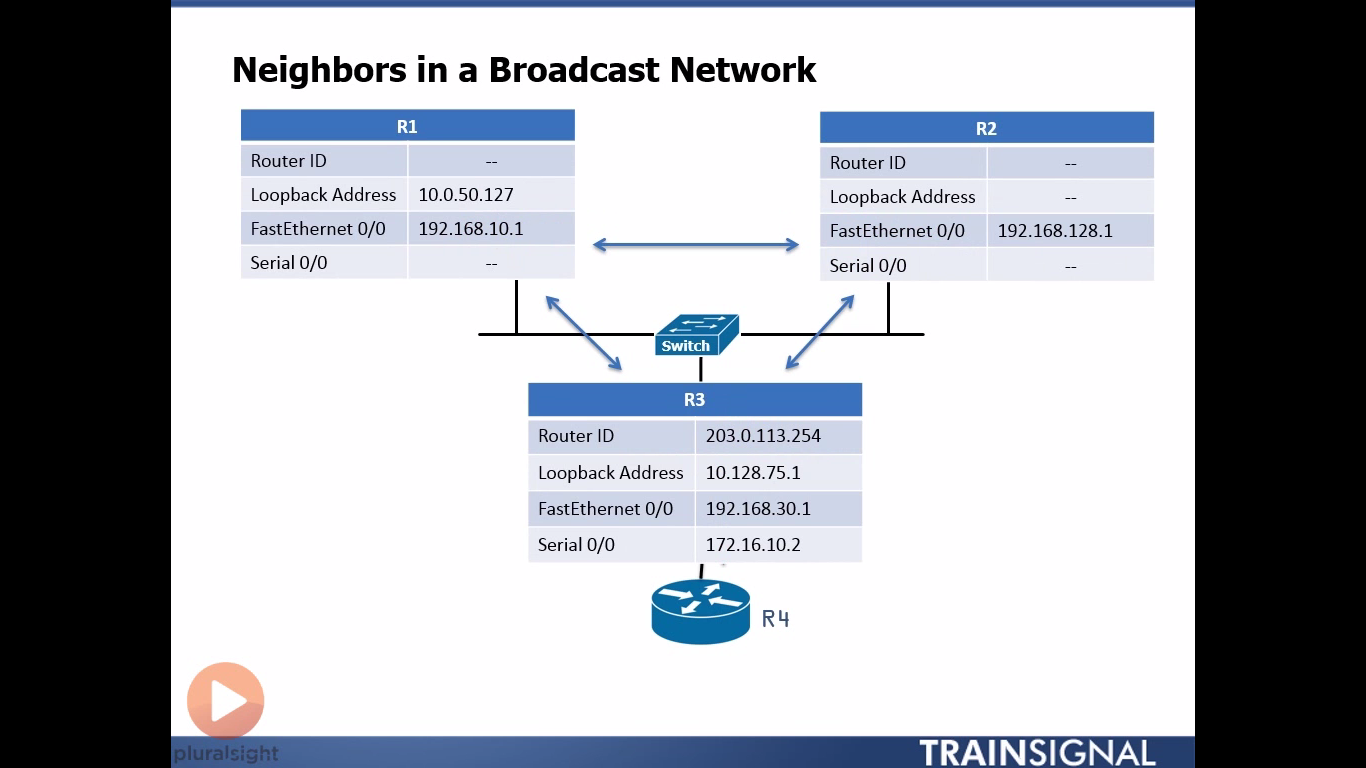 18
OSPF Router Types
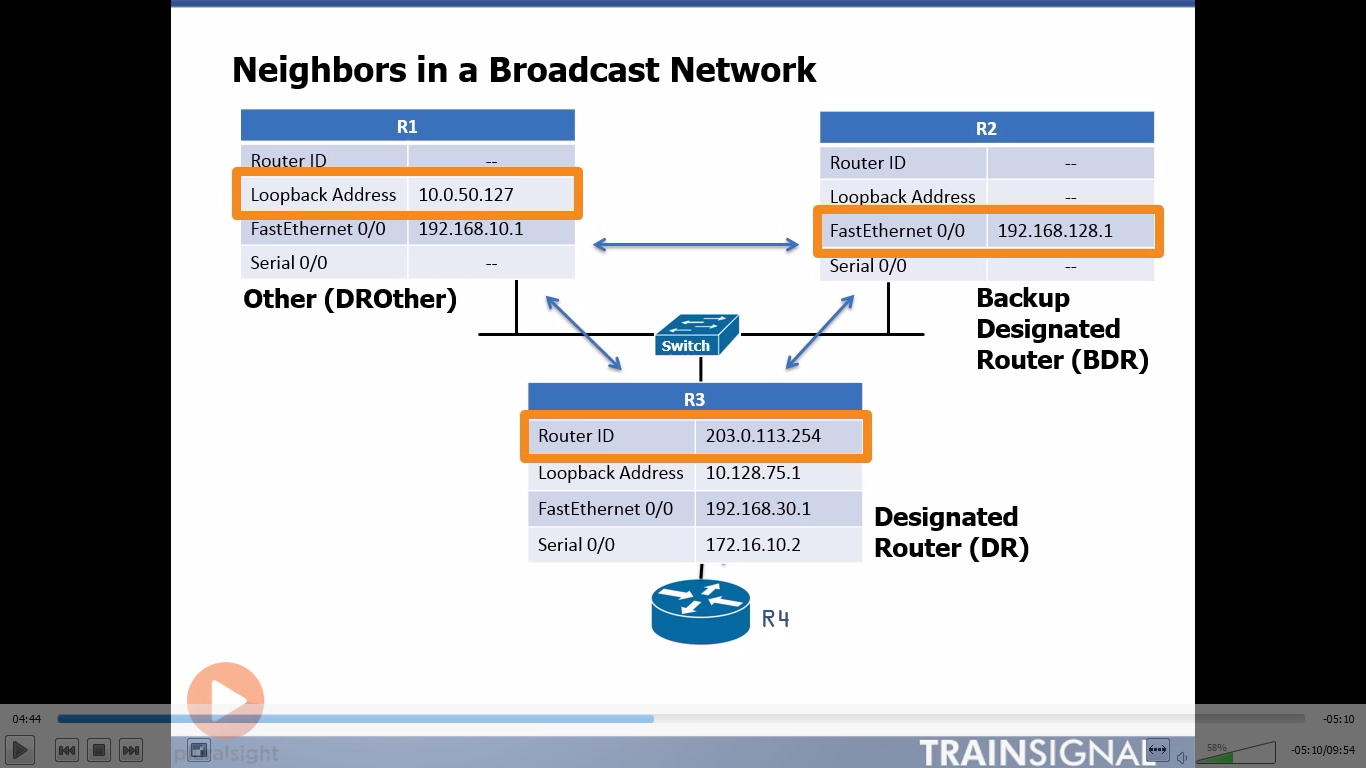 19
OSPF and Multi-access Networks
Challenges in Multi-access Networks.
OSPF defines five network types:
Point-to-point 
Broadcast Multi-access 
Non broadcast Multi-access (NBMA) 
Point-to-multipoint 
Virtual links
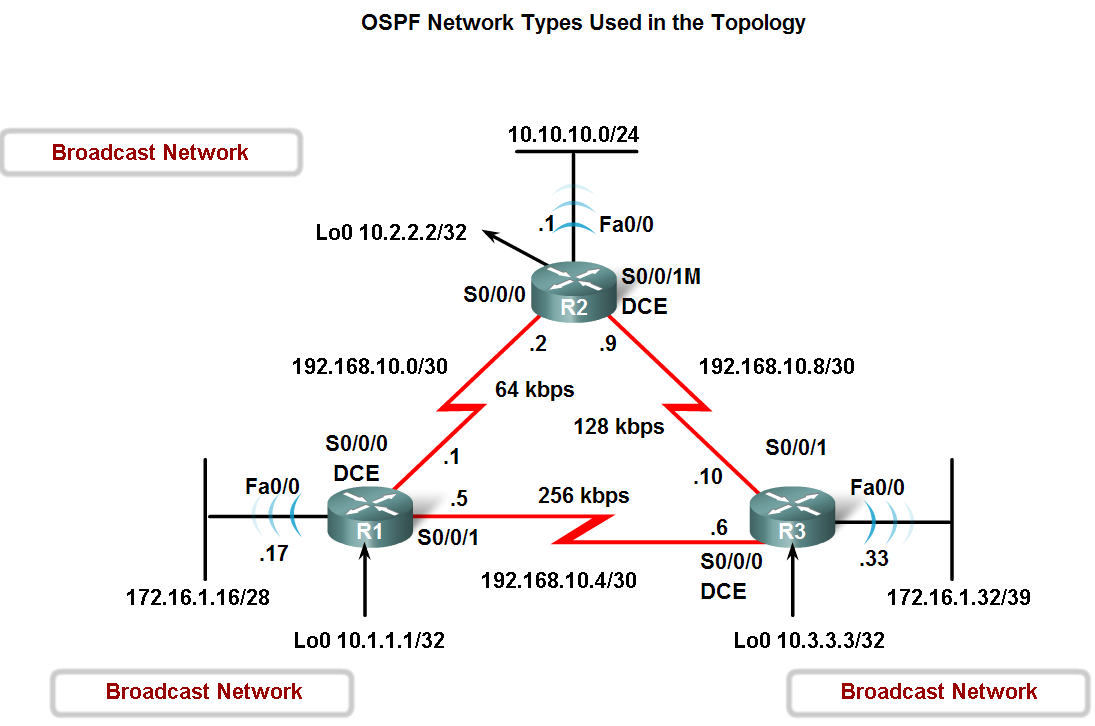 20
OSPF and Multi-access Networks (Cont.)
Two challenges presented by multi-access networks:
Multiple adjacencies.
Extensive LSA flooding.
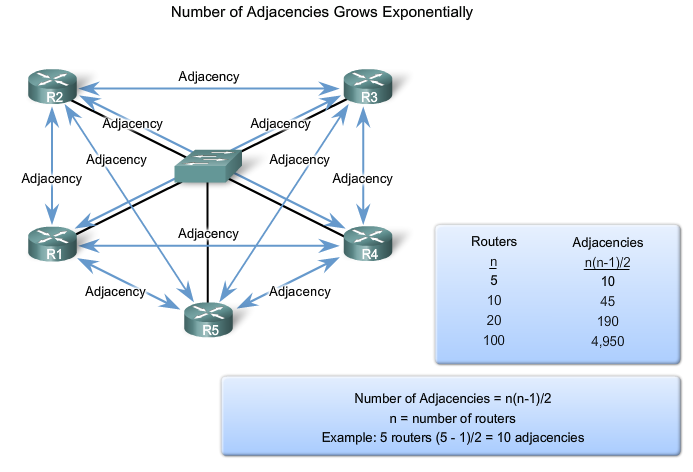 21
OSPF and Multi-access Networks (Cont.)
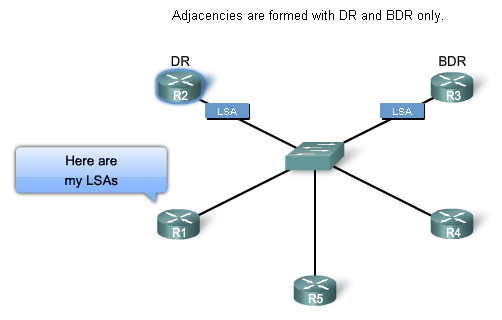 Solution to LSA flooding issue is the use of:

Designated router (DR)
Backup designated router (BDR)
DR & BDR selection
Routers are elected to send & receive LSA
Sending & Receiving LSA
DR others send LSAs via multicast 224.0.0.6 to DR & BDR
DR forward LSA via multicast address 224.0.0.5 to all other routers
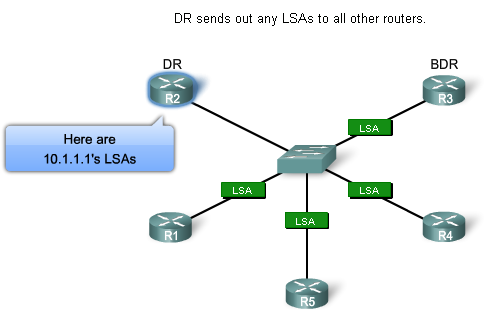 22
OSPF and Multi-access Networks (Cont.)
DR/BDR elections will take place on multi-access networks as shown below:
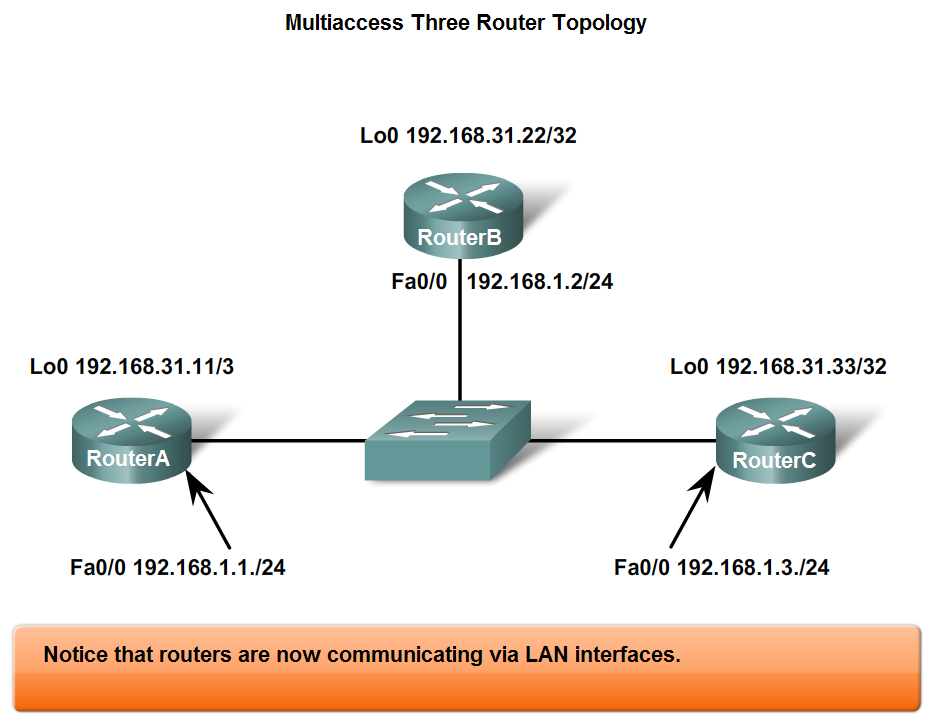 23
OSPF and Multi-access Networks (Cont.)
Criteria for getting elected DR/BDR:
DR: Router with the highest OSPF interface priority.
BDR: Router with the second highest OSPF interface priority.
If OSPF interface priorities are equal, the highest router ID is used to break the tie.
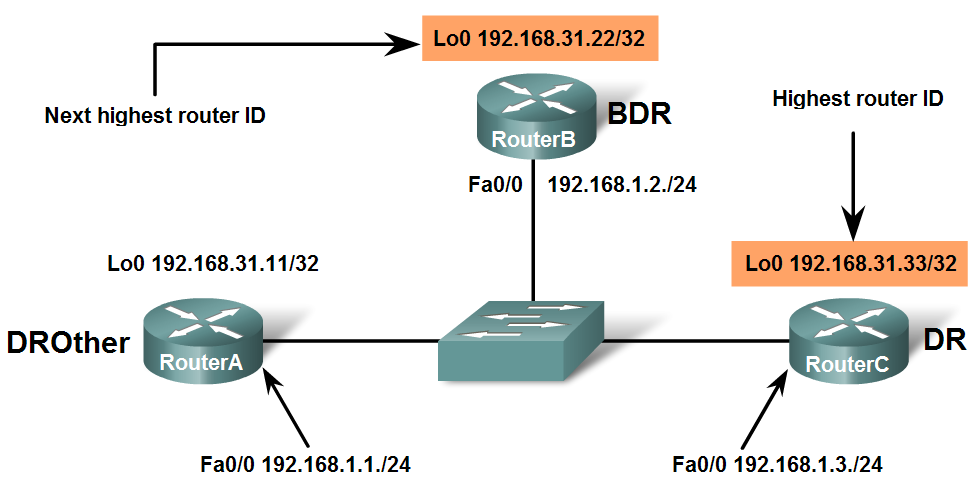 24
END
25